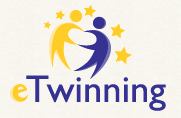 Project Group IaGrupa projektowa Ia
Priest Jan Twardowski’s Gimnazjum in Rozogi
Gimnazjum im. ks. Jana Twardowskiego w Rozogach
To jest nasza klasa.
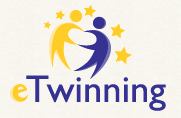 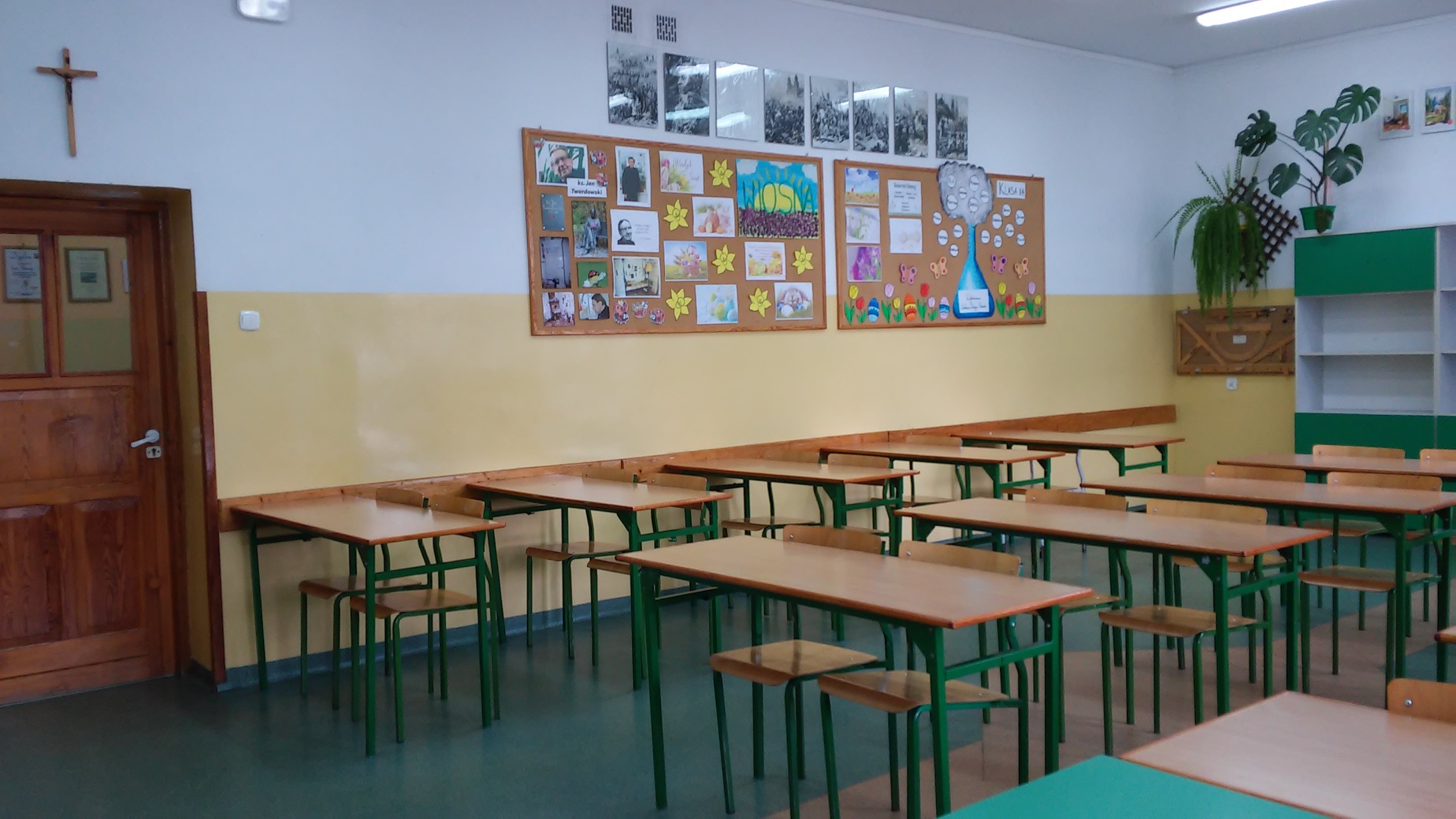 This is our class.
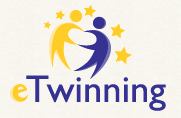 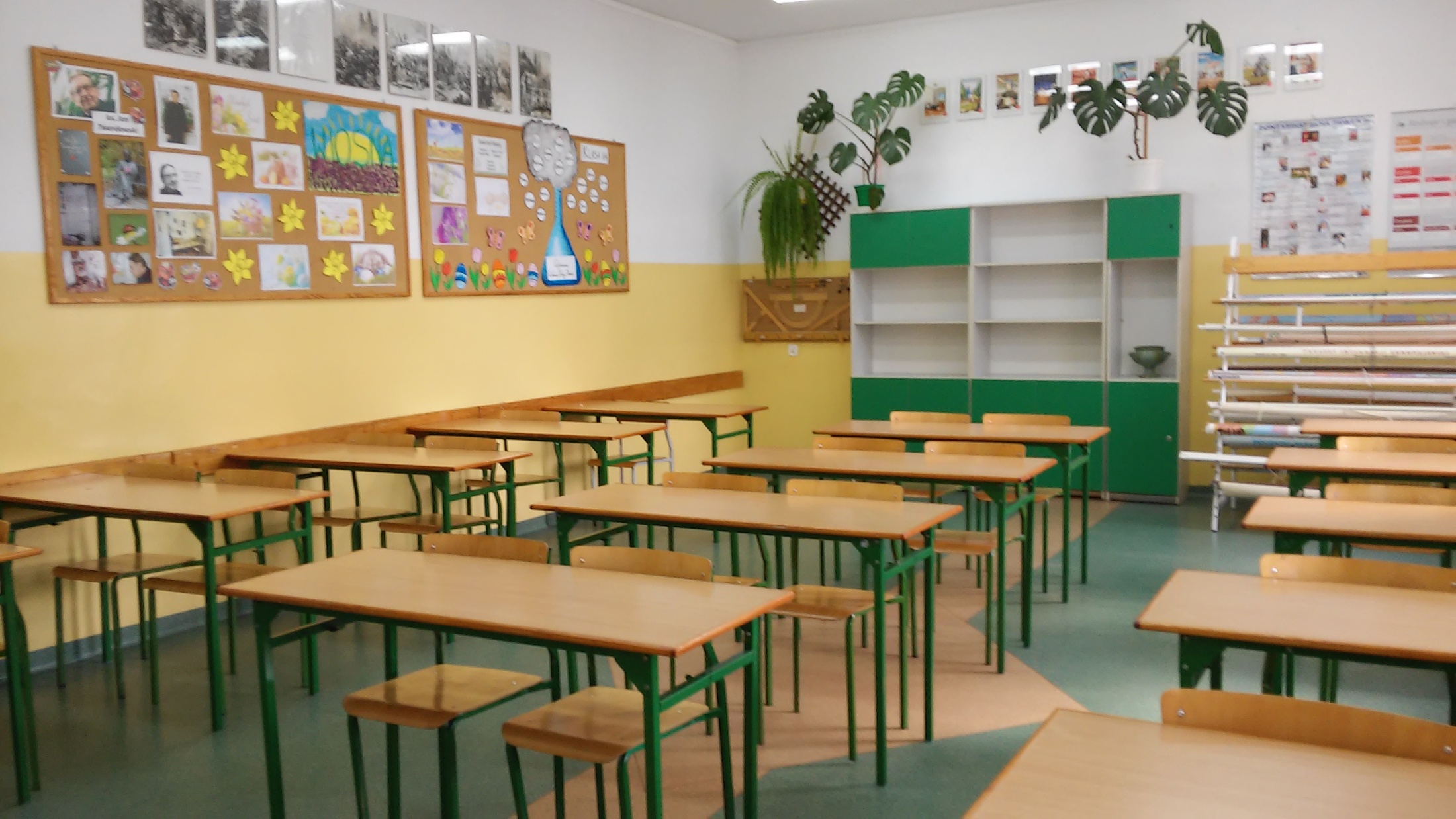 Tutaj trzymamy nasze mapy.
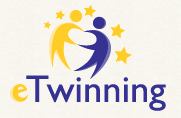 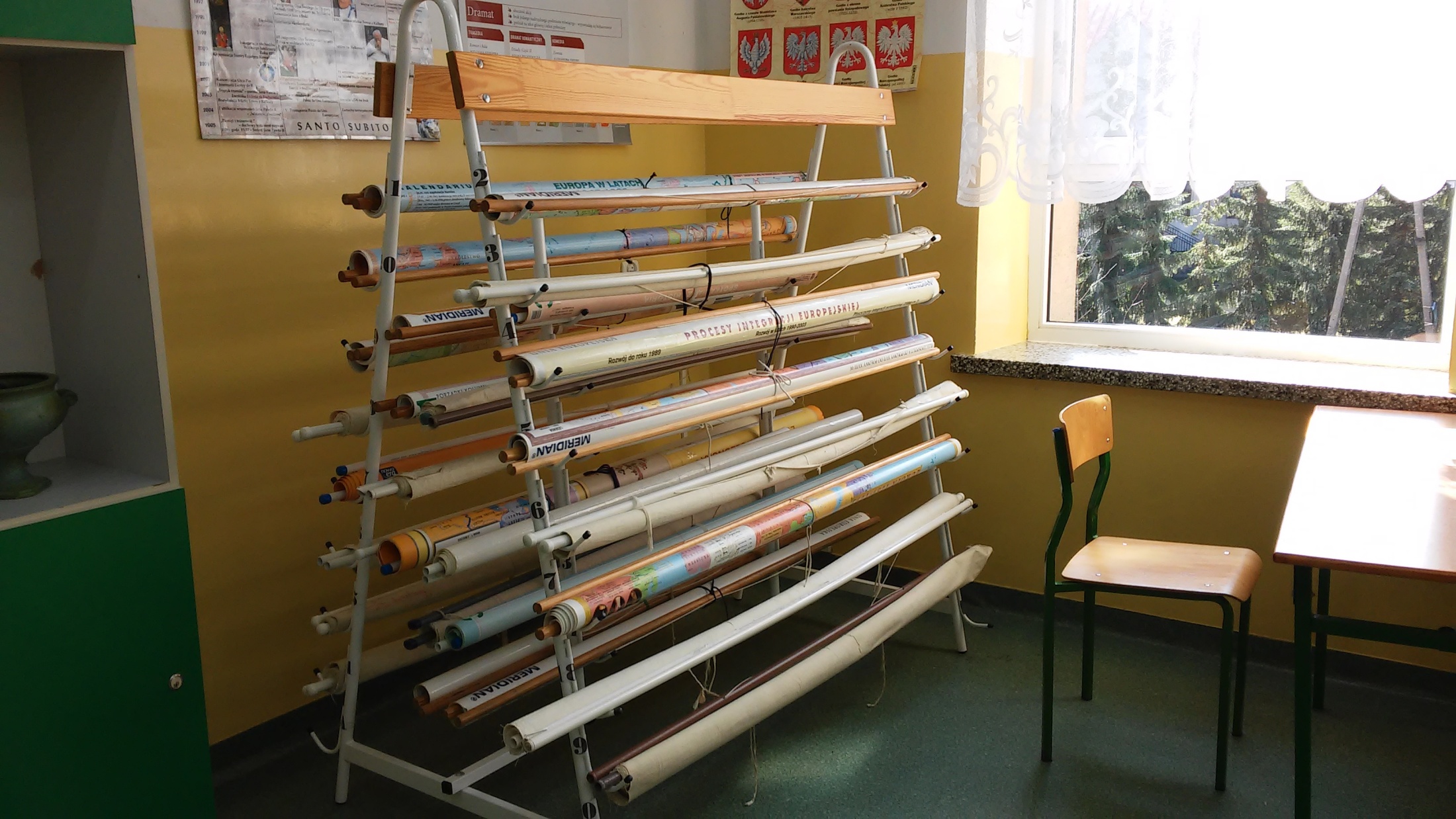 We’ve got here our maps.
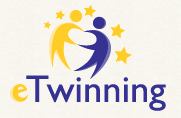 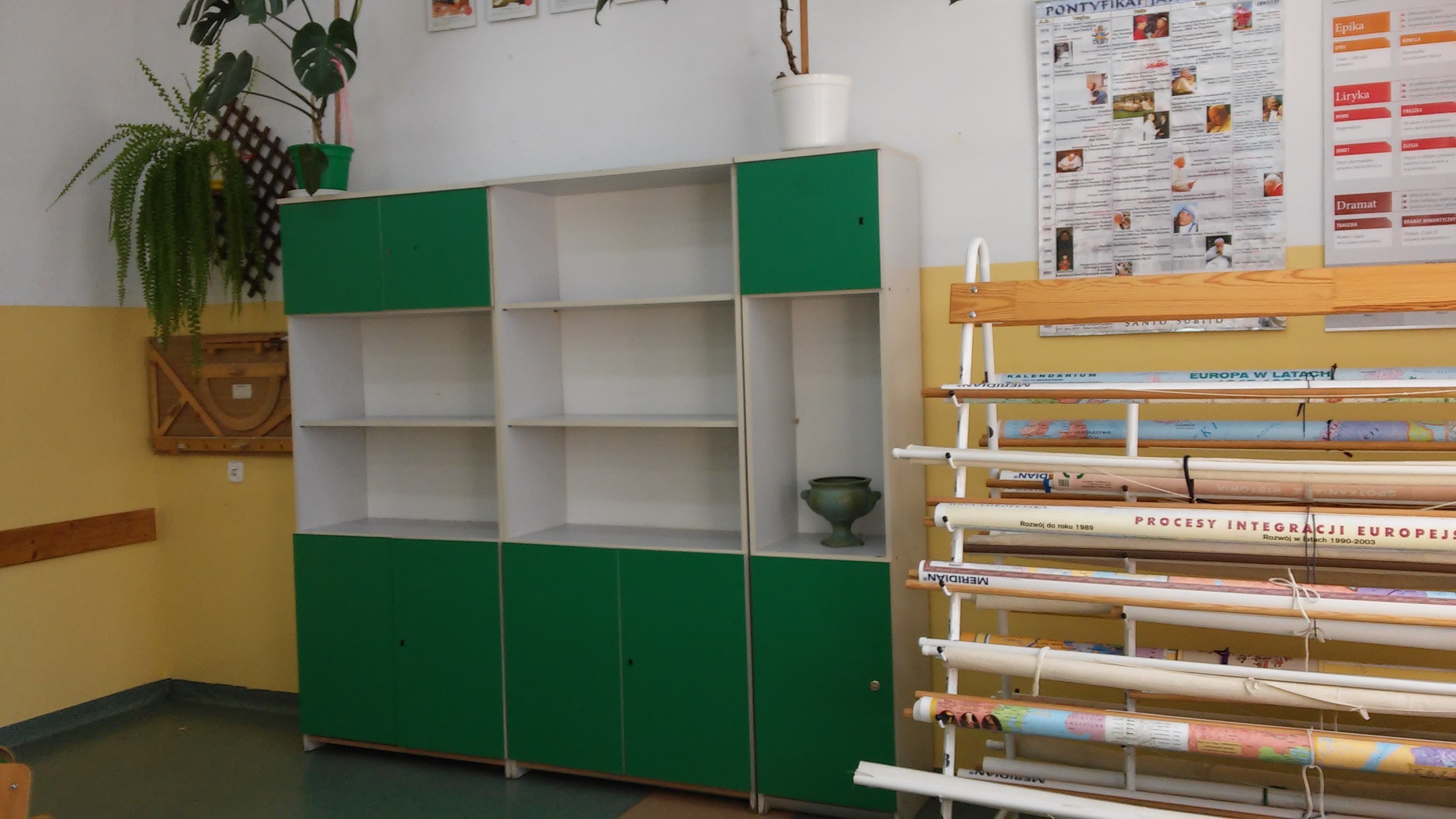 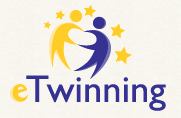 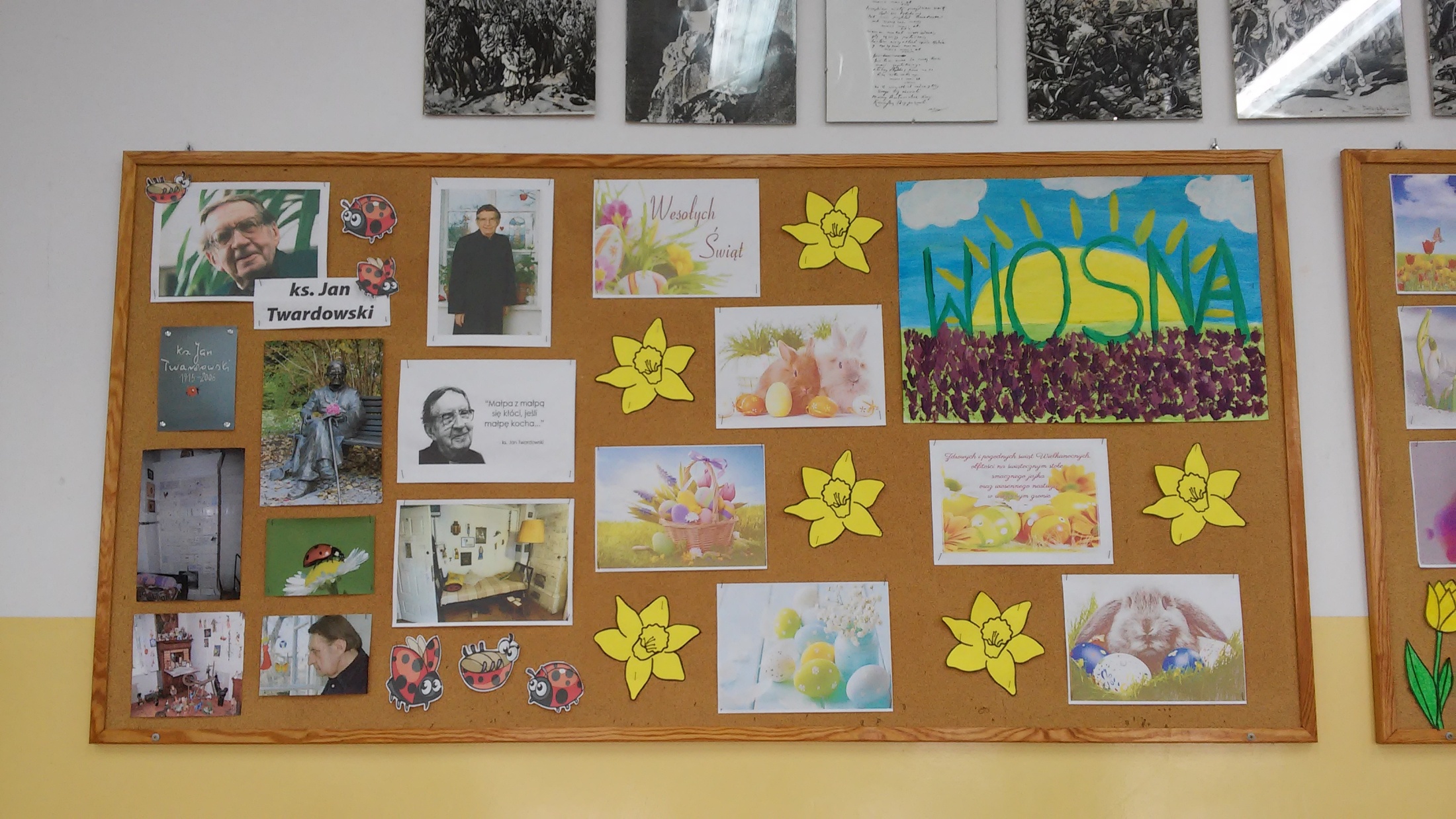 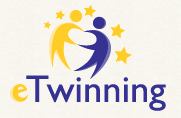 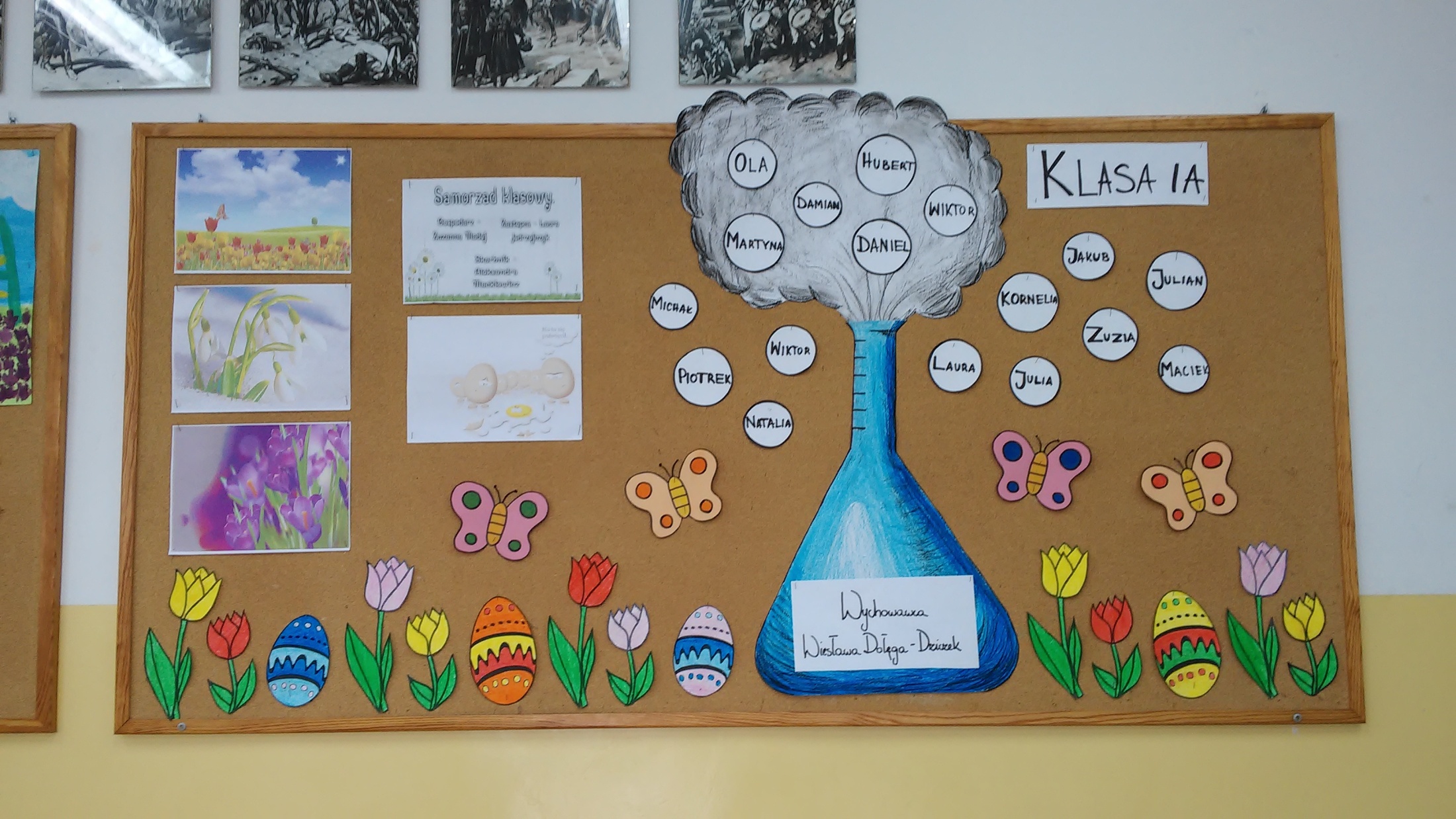 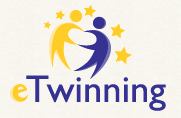 Mamy tablicę interaktywną.
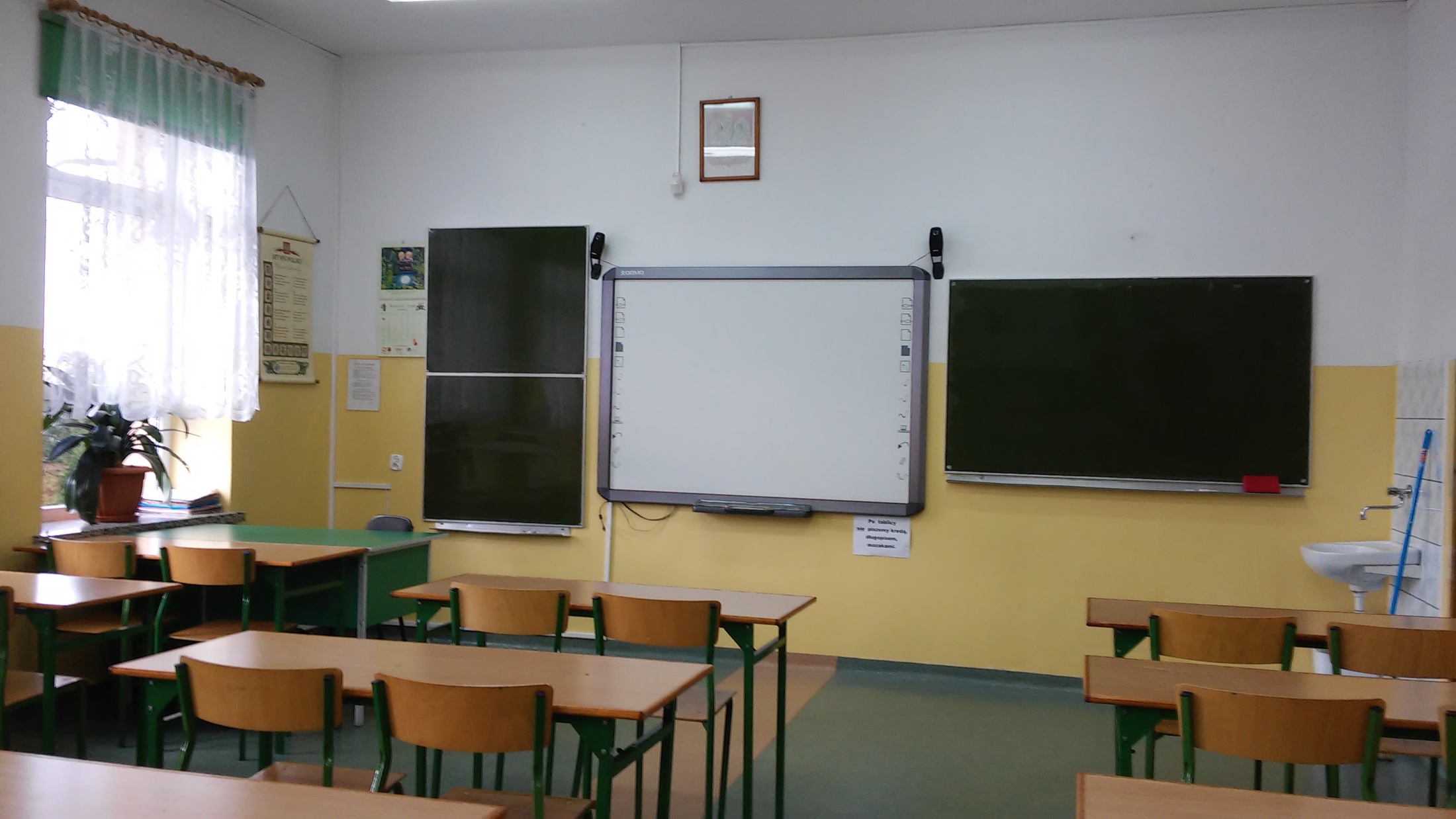 We have an interactive board.
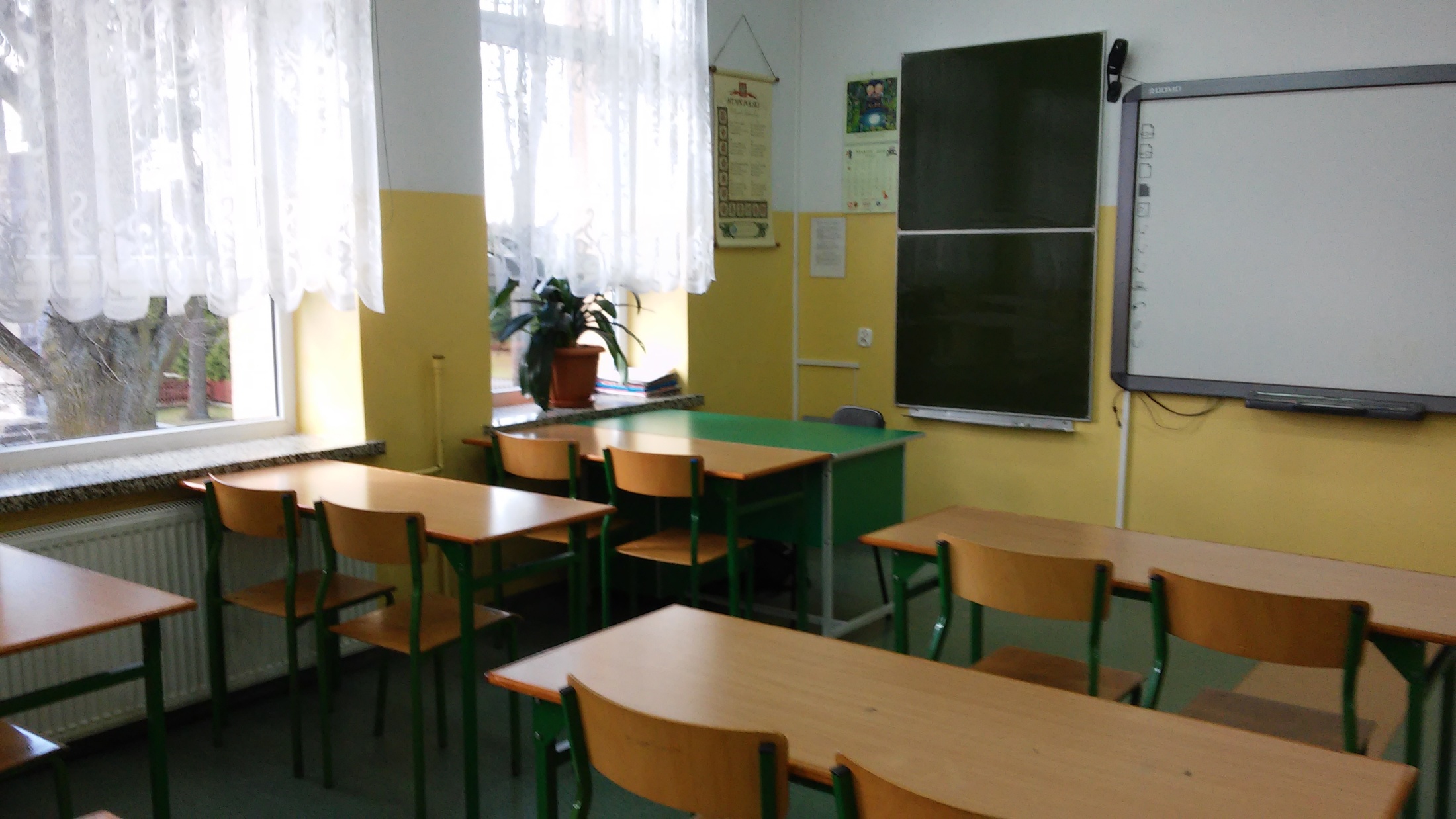 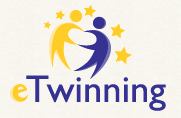 To my!!!
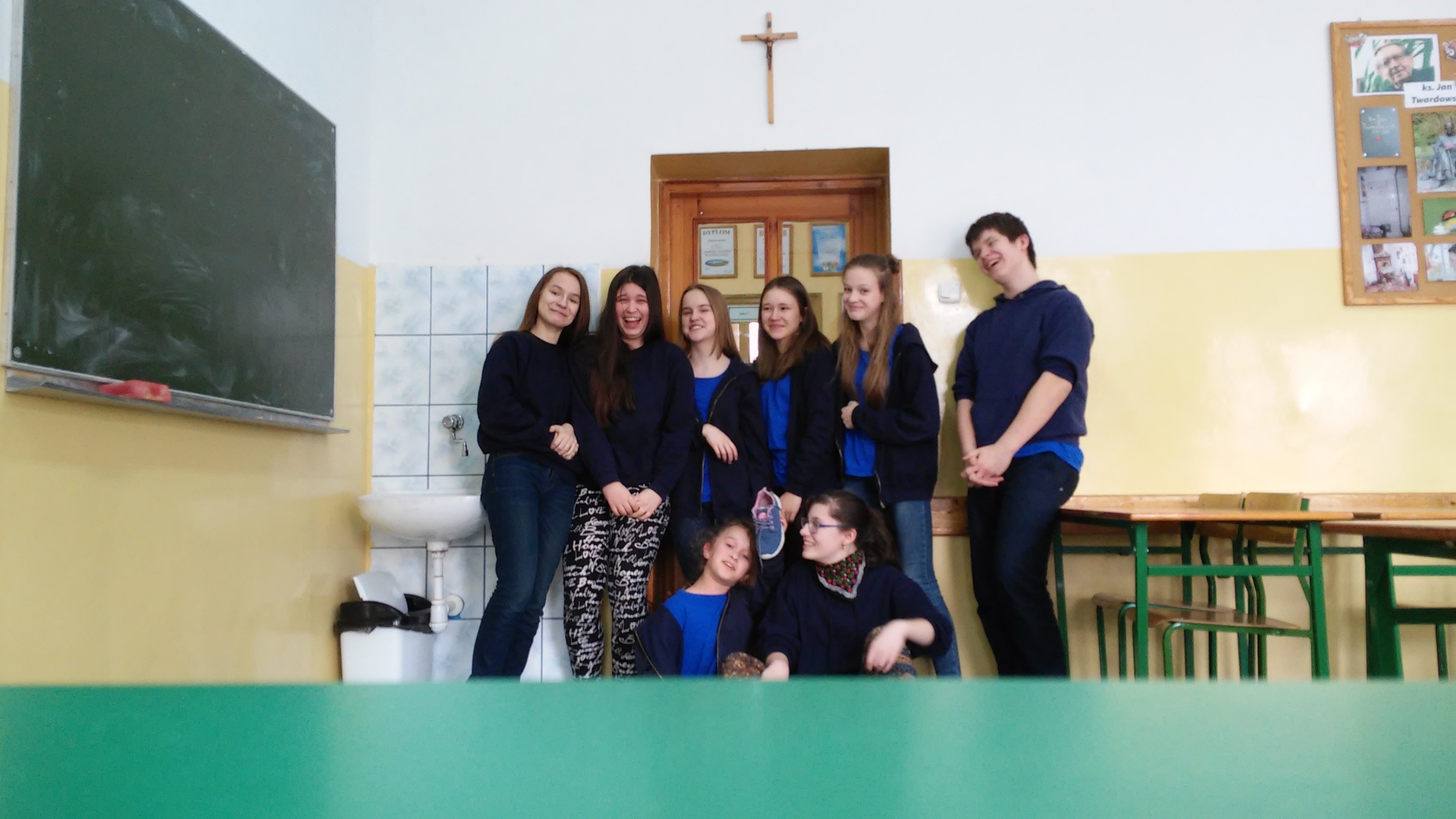 This is us!!!
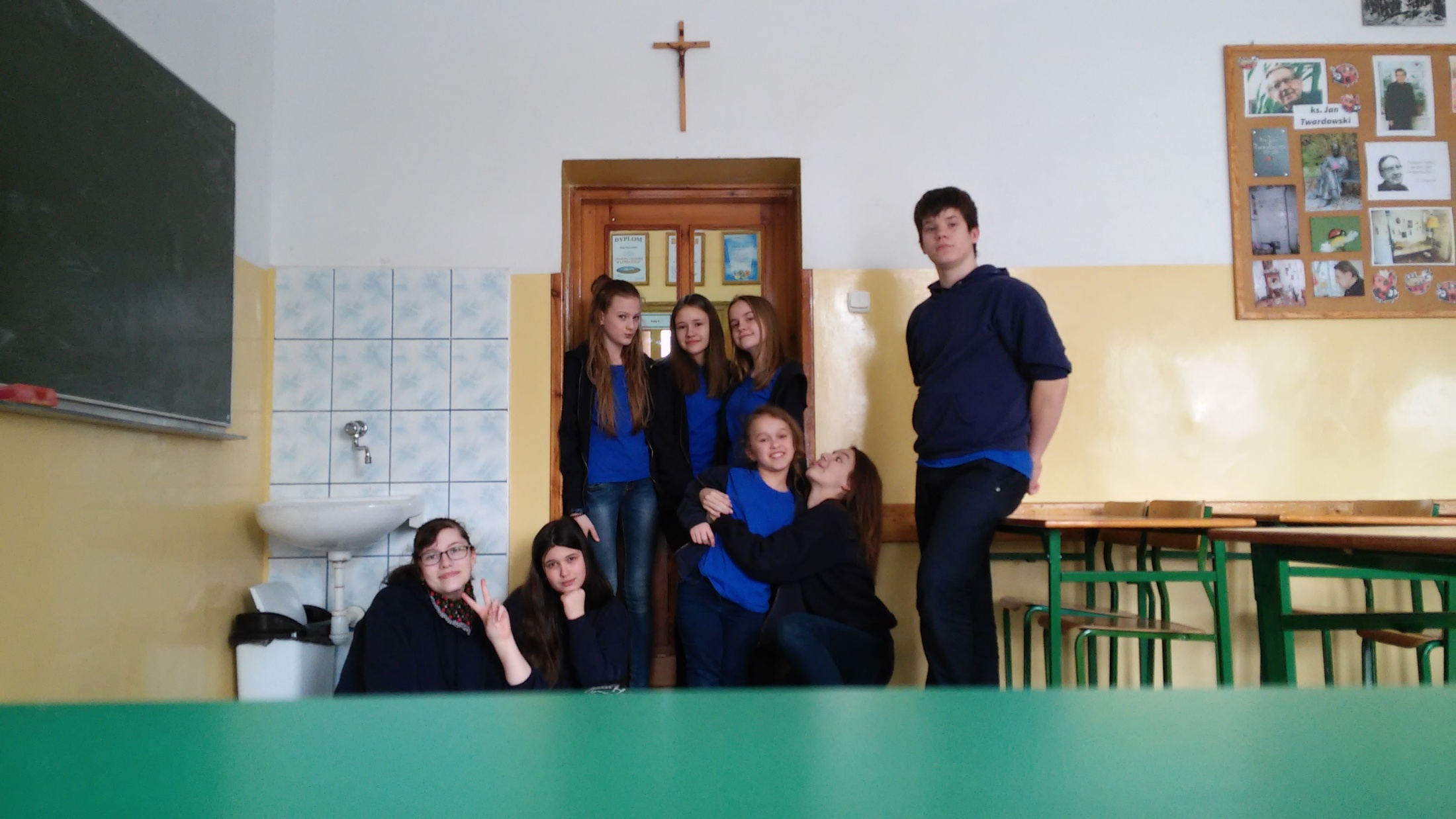 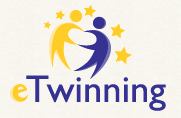 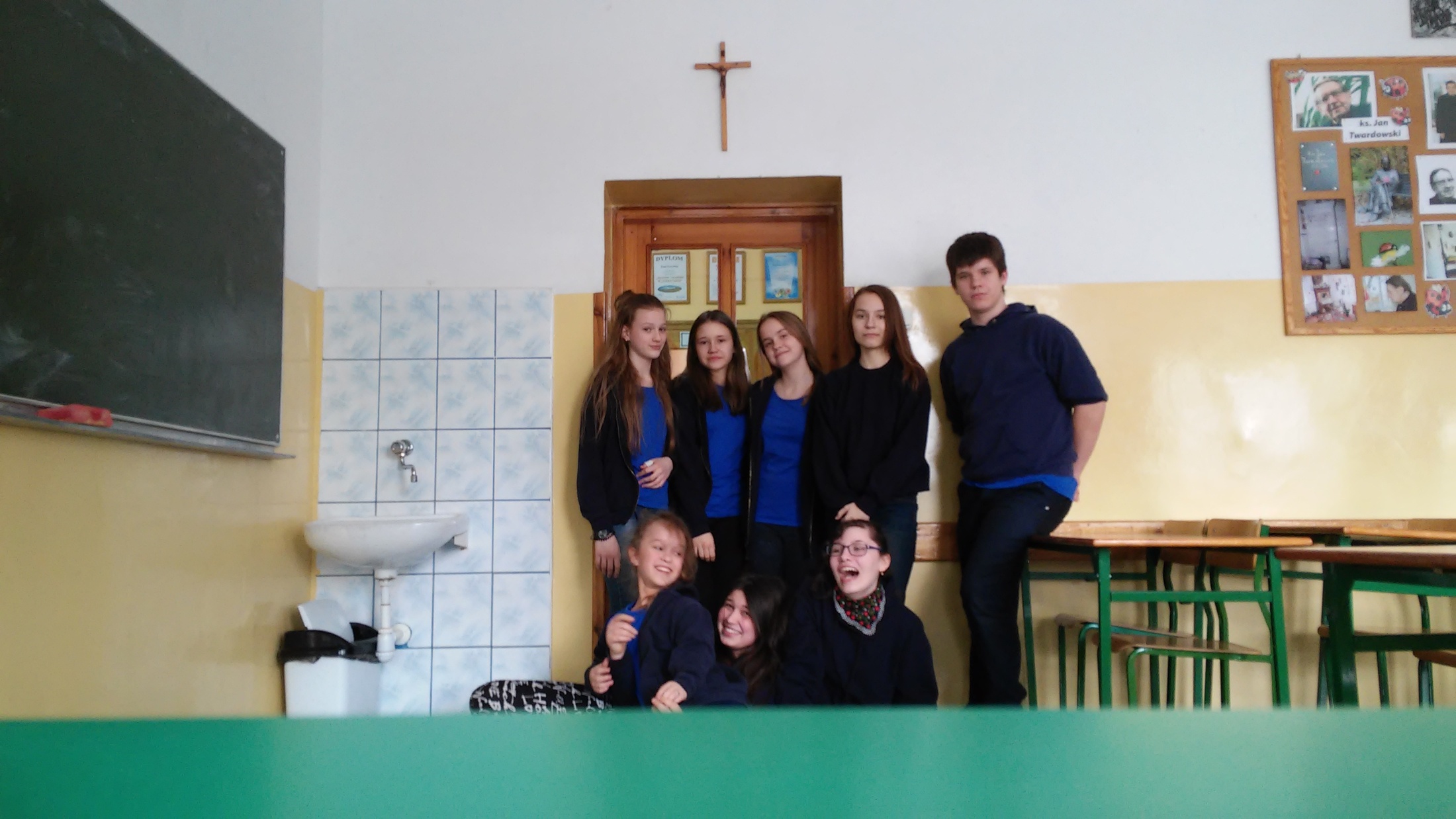 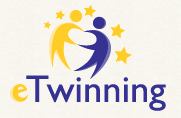 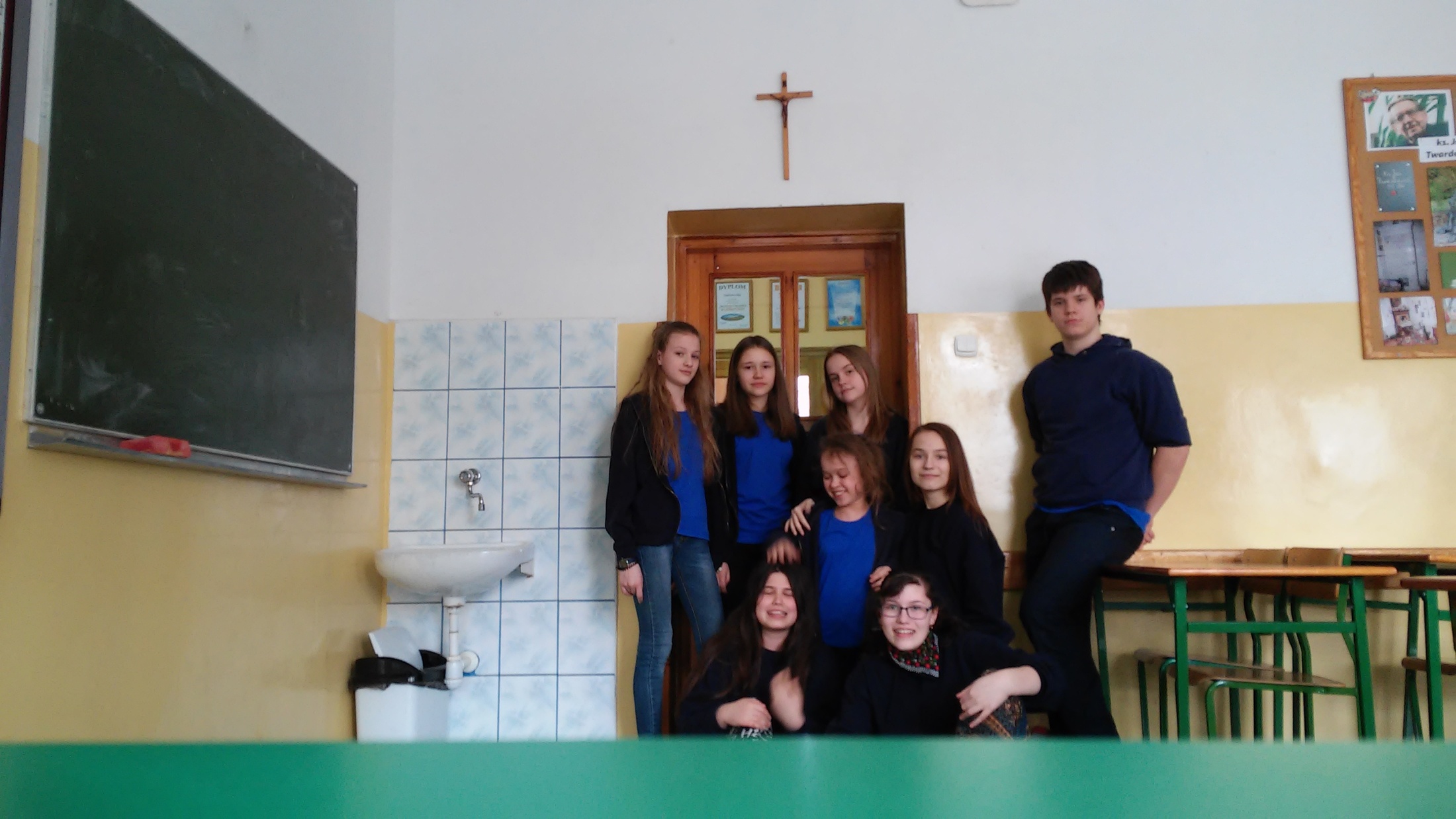 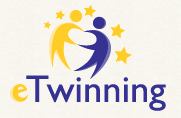 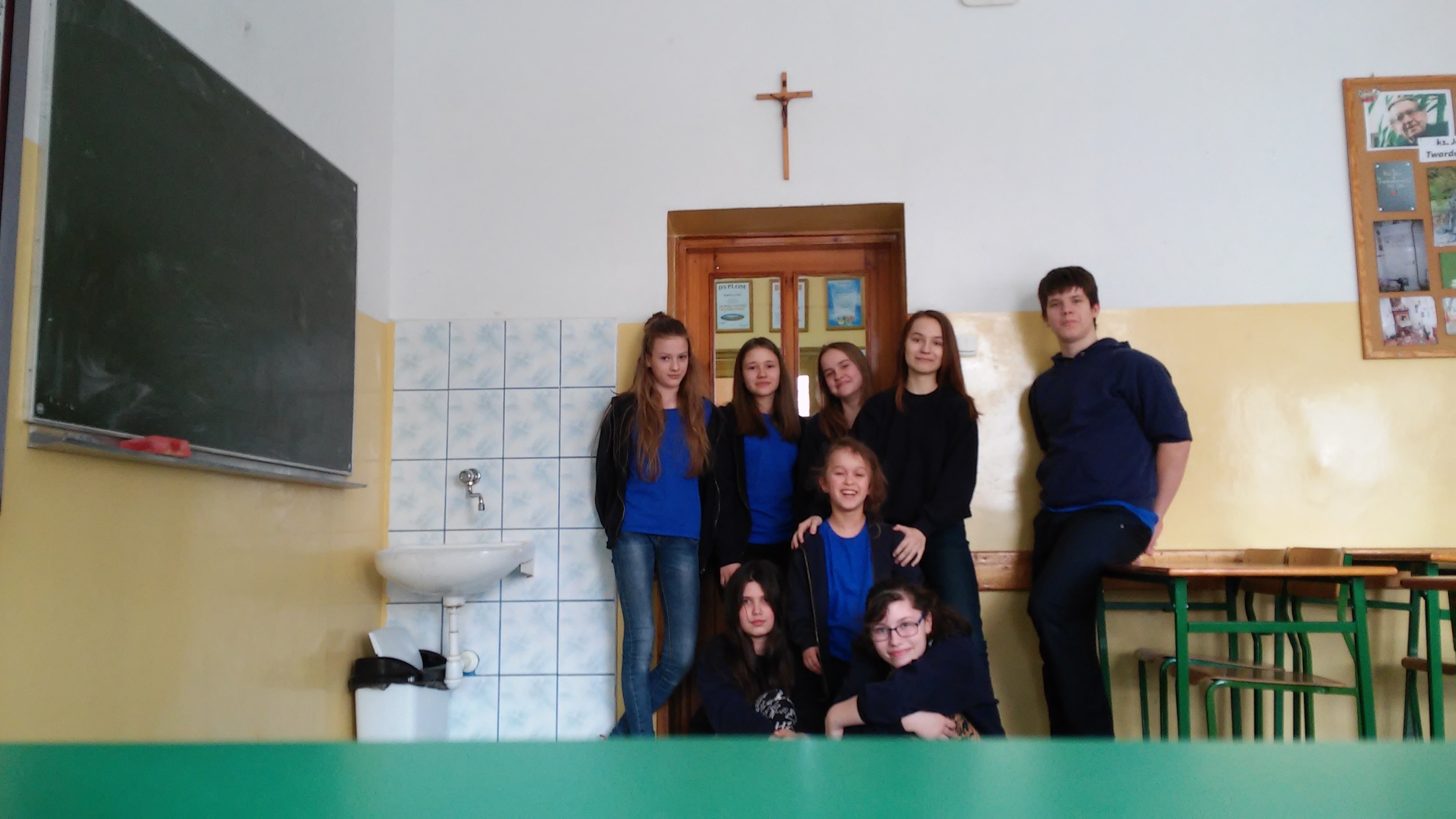 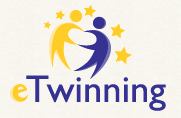 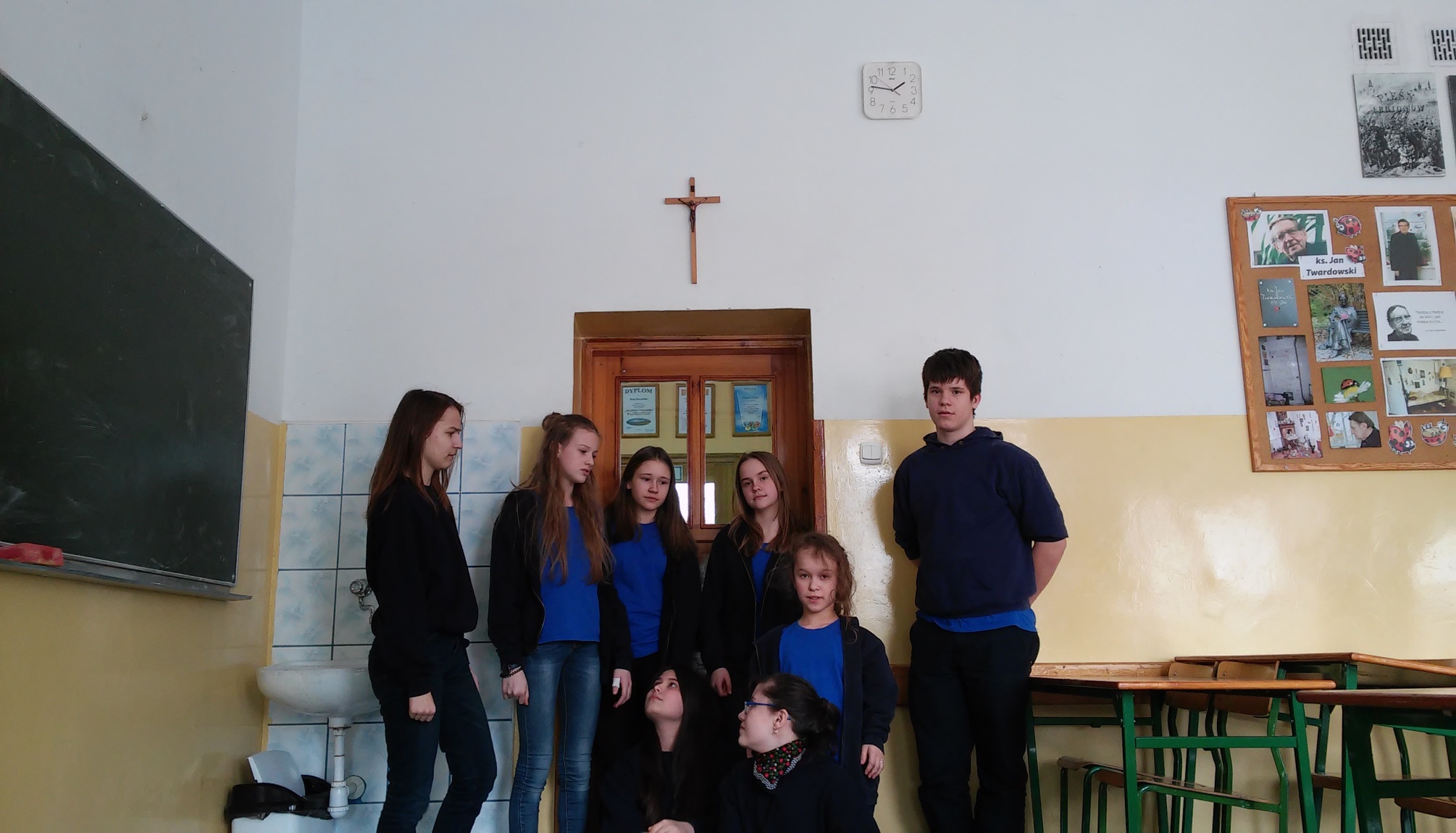 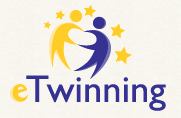 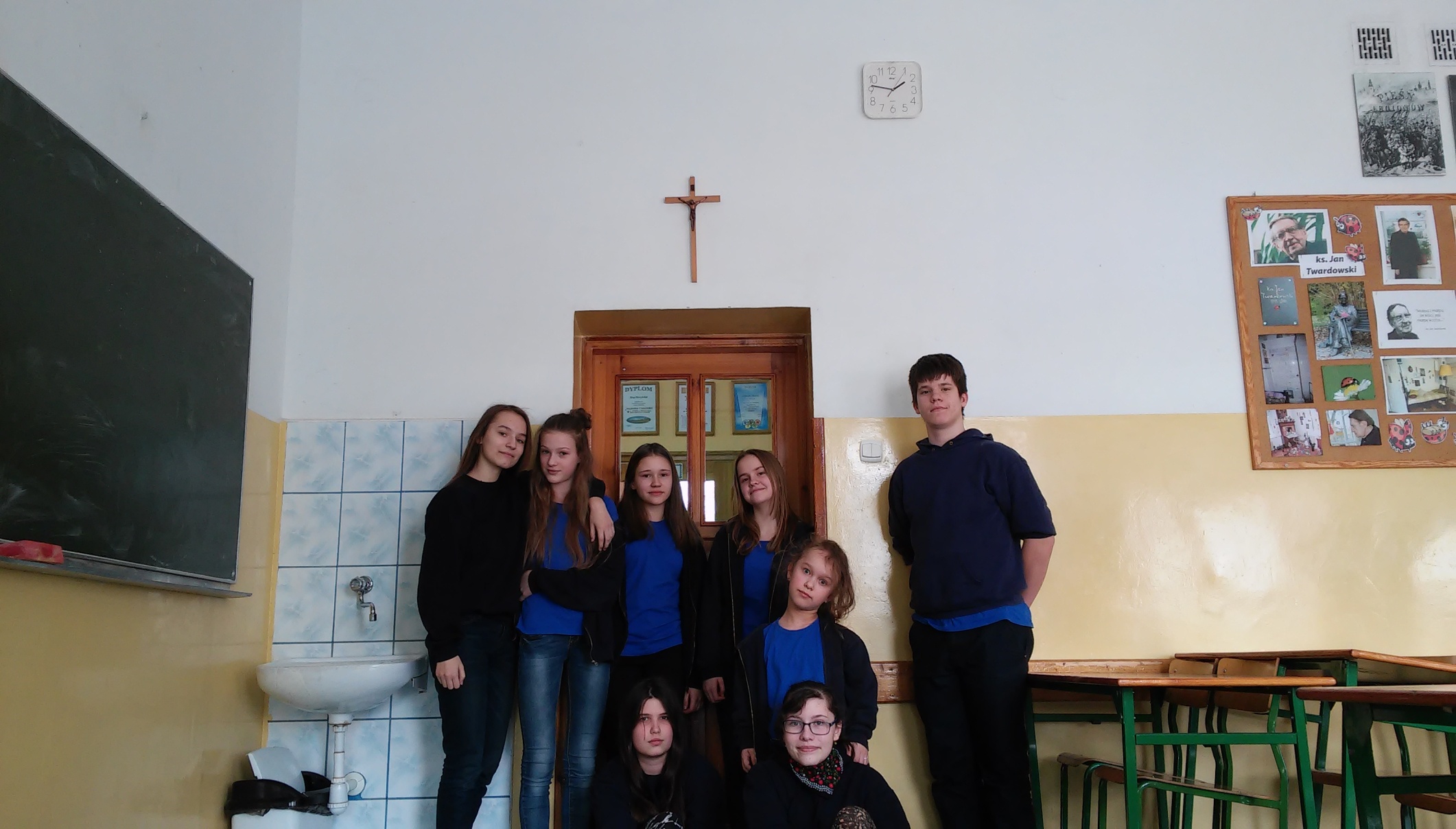 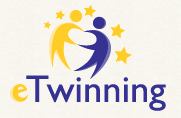 The End
Koniec